Unit 6  Topic 3
I will remember our friendship forever.
Section C
WWW.PPT818.COM
send cards to each other
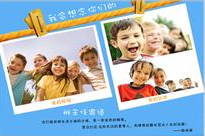 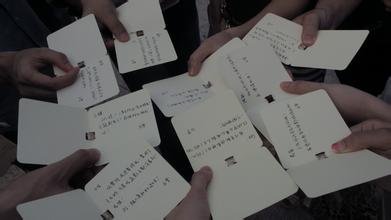 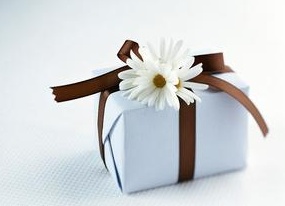 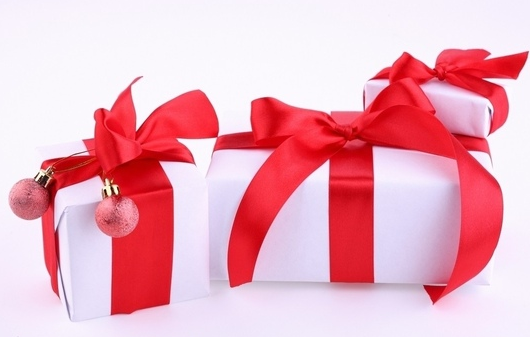 exchange gifts
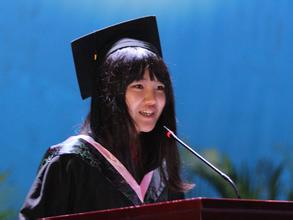 give a graduation speech
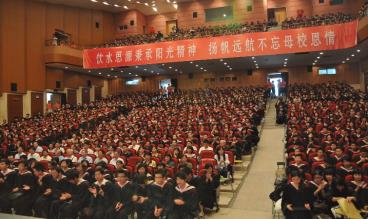 have a graduation ceremony
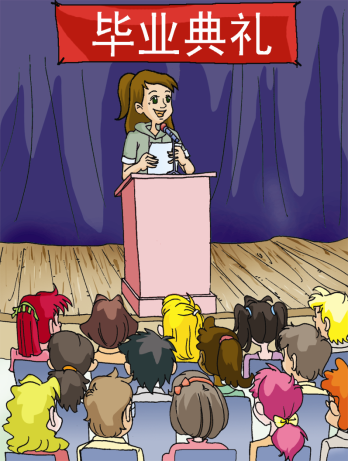 Let’s have a speech!
Pair work
Discuss in pairs what event may happen on the day of the graduation ceremony and note down you ideas.
1b   Read 1a and answer the following 
       questions.
1. What is a graduation ceremony?
2. Where is it usually held?
3. Why is it both exciting and sad for the graduates?
4. What does graduation mean according to the passage?
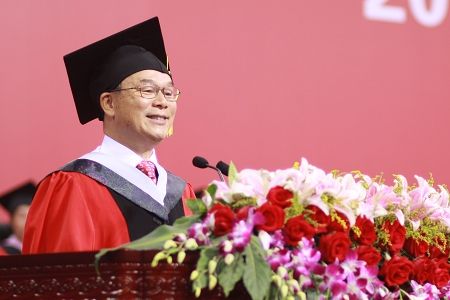 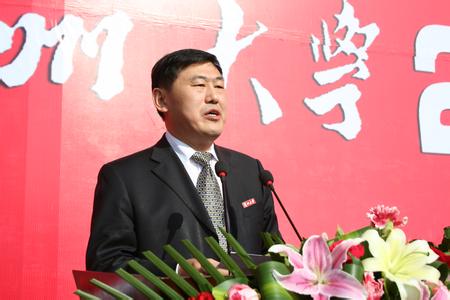 The graduation ceremony is very important for us. The principal will give us a speech.
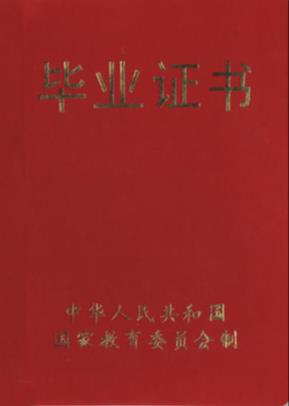 We will receive a document called “diploma” at the graduation ceremony.
What is a graduation ceremony?

2. Where is it usually held?

3. Why is it both exciting and sad for the graduates?


4. What does graduation mean according to the passage?
A graduation ceremony is a custom which takes place when students graduate from a school.
It is usually held in a big hall or in the open air.
Because it marks the end of a period in a student’s school life and it is time for them to say goodbye to their classmates.
It means change, and leaving unforgettable faces and places behind.
1c     Read 1a again and match the words with their    
         meanings.
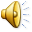 principal              A. a piece of paper that a student 
                               receives when he has completed
                               all the courses successfully
diploma               B. head of a school
relative                C. a member of your family
possibility            D. the fact that something might happen
Key points
A graduation ceremony is a custom which takes place when students graduate from a school.
定语从句，修饰custom；而when引导的时间状语从句包含在该定语从句中。
Key points
It is also sad, because the time when they studied with friends has come to an end.
已经结束
eg： Their studies have come to an end.
Key points
Graduation means change, and leaving unforgettable faces and places behind.
leave … behind    永久离开，留在记忆深处
毕业意味着变化，意味着把那些不能忘却的面容和地方留在记忆深处。
2     Complete Kangkang’s diary with the correct forms of the  
       following words or phrases.
       learn       take            go back         have a great time
       hard       graduate      see...off        keep in touch with
Friday, July 1st                                                                 Sunny
   The graduation ceremony is over. We will leave school soon. I feel very excited because I am one of the best ________. At the same time, I am a little sad because I have to say  goodbye to my classmates and teachers. I want ______ some photos with them and I will give some gifts to my teachers as well. In the past three years, I _____________ in Beijing
graduates
to take
had a great time
International School. I __________ not only how to study, but also how to be a man. In the future, I will work much _____. I hope I can be an astronaut when I grow up. 
      Maria, Jane and Michael  __________ to their hometowns tomorrow and I will ___ them ___ at the airport. We will _______________ each other by sending e-mails, making telephone calls or writing letters. We will be good friends for ever. I wish my classmates and teachers health, happiness and good luck.
have learned
harder
will go back
see           off
keep in touch with
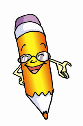 Written work
You are leaving school soon. How do you feel and what will you say to your teachers and old friends? Write a short passage about it.
You can write like this:
I’m leaving school soon. I feel thankful for my teachers and friends. Thanks to their help, I have made great progress in my studies. I have spent 3 fantastic years with them and those wonderful memories will live with me forever. I’ll also express my special thanks to my friends Michael, Maria and Jane. They’ve helped me a lot with my English. But I may not see them in the future. This makes me a little sad. In the future, I’ll study much harder to realize my dream—to be a scientist.
Summary
Learn some new words and phrases:    
    principal, document, diploma, congratulate,    
    period,  possibility, anniversary, come to  
    an end
2. Learn to talk about the feelings about      
    farewells.
3. Learn some information about graduation.
Homework
What kind of graduation ceremony would you like? Think about it, and then write down your ideas.